Florida Service Symposium
SEZF PR Workshop
March 2024
Goals of the Session
Raise awareness of preparation for presantations.

ID Best Practices.

Train members in role play of presentation.

PR Week
PR Handbook Best Practices
Unity Approach

Diversity

Teamwork

Cooperative/Collaborative Events

Presentation Role Play
Core Public Relations Principles
Strong Relationships
Are:

Ongoing
Flexible
Trustworthy
Benefit both NA and public organizations
Respectful
Presentations
Don’t just happen!
Reach out to member who have experience
Up to date current resources and tools
Scheduling
Coordinate with other committees
Prepare and know your audience
Local NA materials
Keep within time frame
Be enthusiastic
Keep it Simple
Share info about NA and limit personal experiences



For the first time since it was created, the FIPT was revised, according to the Fellowship’s conscience. 
Zonal delegates were added as decision makers in the FIPT, and the definition of recovery literature was clarified. Reasons why the FIPT exists
The inspection clause was revised so that only the WSC, on behalf of the Fellowship, can decide to undertake an inspection. 
Operational Rules were also edited to reflect current language and consistent terminology.
What we want to communicate
Origan of name 
Historical Background
Basic Text 1983
Current numbers meetings, countries, and languages
Primary Purpose and sole requirement for membership
Role of the group and NA traditions
Spiritual, NOT religious program
General overview of 12 steps/sponsorship and mutual help
Application of Spiritual priniciples
Where/how to find NA
Components of Presentation
Familiar language
Appearance
Rehearse
Presentation tips
Presentation format
Criminal Justice setting
PR Week
Events
Activities
Virtual 
In person (F2F)
Role Plays
• Treatment Facility
• Correctional Facility
• Hotel for event or convention

Presentations of Role Plays
Thank you for your attention!
Questions?
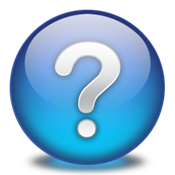 Your SEZF Task Force Leader Joel B.